Security Standards
Group 1- loadedwithstuff.co.uk
Assumptions madeloadedwithstuff.co.uk
Payments can be made directly on the website and does not integrate with a third-party company for payment processing.

The e-commerce website provider stores and manages the user data.

The Company operates and delivers products worldwide.
Applied standards to the websiteloadedwithstuff.co.uk
GDPR
Website allows account creation for users 

Delivery information such as names and addresses are required.

PCI Security Standards
Payments are processed through the website.

ICO
Company is based and operates in the UK.
GDPR standardsloadedwithstuff.co.uk
Lawfulness, fairness and transparency

Purpose limitation

Data minimisation 
Does the website only ask for relevant information?

Accuracy

Storage limitation

Integrity and confidentiality (security) 
Is the data encrypted?
Is there a password policy?
Accountability
GDPR Standards Checkloadedwithstuff.co.uk
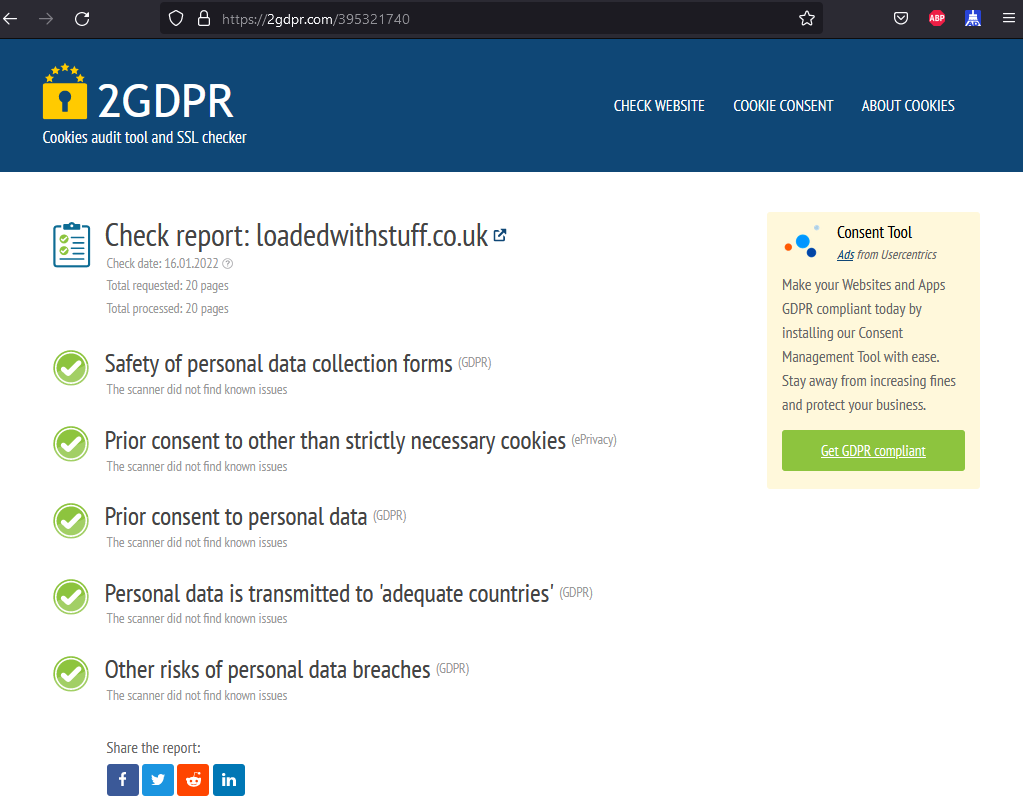 2gdpr.com (2022)
PCI-SSC standardsloadedwithstuff.co.uk
How to determine website compliancy:

“There is only one way for a consumer to tell if a website is PCI compliant. If the website accepts credit card payments, it is compliant. If the site sells merchandise and does not accept payment, it is not compliant.”(Torpey, n.d.)

Compliant:				Non-Compliant:
American Express			- PayPal
MasterCard
Visa
PCI-SSC Standardsloadedwithstuff.co.uk
PIN Transcation Security Point of Interaction (PTS POI)
Is the payment website protected against espionage?

Payment Application Data Security Standard (PA-DSS)
Which payment methods are used?

PTS Hardware Security Module (HSM)

Point-to-Point Encryption (P2PE)
Is encryption in use? Does the encryption offer sufficient protection?

PCI 3.D Secure Software Development Kit (3DS SDK)
Is a current Secure Software Development Kit being used?

Software-based PIN Entry on COTS (SPoC)

Secure Software
What software is in use? Is the software up to date?

Secure Software LifeCycle (Secure SLC)

                                                 Contactless Payments on COTS (CPoC)
Recommendationsloadedwithstuff.co.uk
Use of up-to-date firewall configuration

Strong password policy

Protected storage of user information

Encrypted transmission across open networks

Restrict physical access to database

Monitoring of all access to network resources

Regular penetration testing of security systems

Implement a least privilege policy

Implementation of Multi-Factor Authentication (MFA)
Recommendationsloadedwithstuff.co.uk
According to PCI (2022):
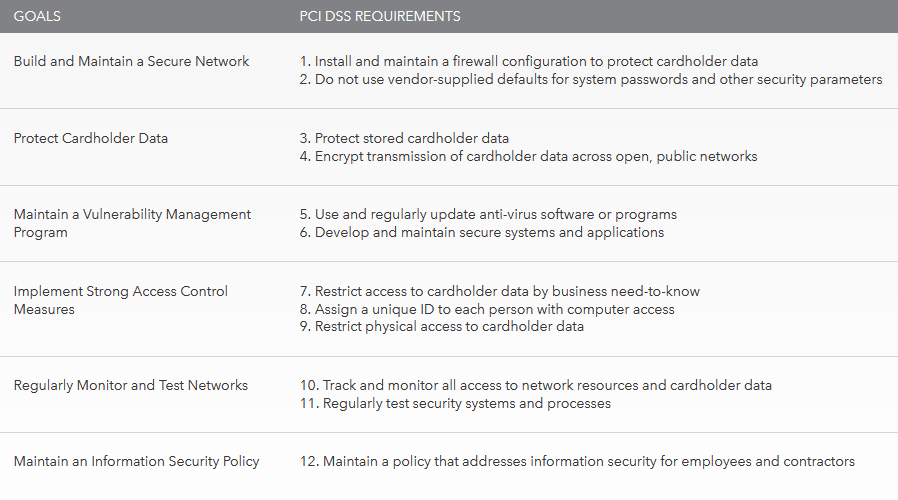 References:loadedwithstuff.co.uk
ICO (2021). Information Commissioners Office – Guide to the General Data Protection Regulation – Security. Available from: https://ico.org.uk/for-organisations/guide-to-data-protection/guide-to-the-general-data-protection-regulation-gdpr/security [Accessed 09 December 2021]

Torpey, J. (n.d) How Do I Tell If a Website Is PCI Compliant. It Still Works. Available from: https://itstillworks.com/do-tell-website-pci-compliant-5968912.html [Accessed: 17.01.2022]

2GDPR (2022) Cookies audit tool and SSL checker. Available from: https://2gdpr.com/ [Accessed:16.01.2022]

PCI (2022) PCI Security Standards Overview. Security Standards Council. Available from: https://www.pcisecuritystandards.org/pci_security/standards_overview [Accessed: 16.01.2022]

PCI (2022) Maintaining Payment Security. Security Standards Council. Available from: https://www.pcisecuritystandards.org/pci_security/maintaining_payment_security [Accessed: 17.01.2022]